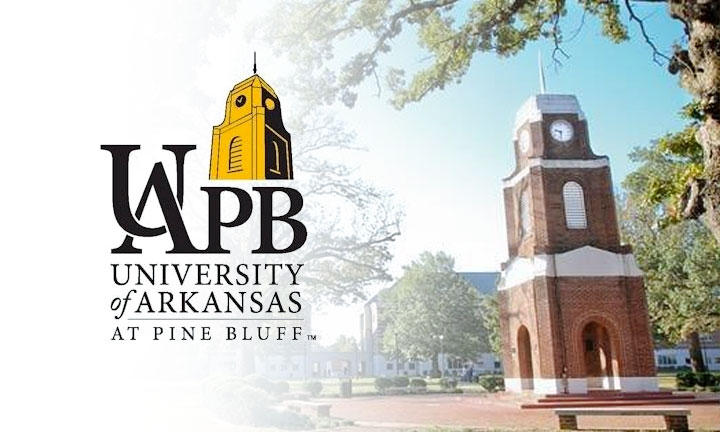 University of Arkansas at Pine Bluff
Arkansas’s 1st hbcu (1875)
Flagship of the delta
University of Arkansas at Pine Bluff: Flagship of the Delta
Branch Normal College established in 1875 by Arkansas State Senator John Clayton
UAPB Student Life
AM&N Student Protesters, ca. 1962